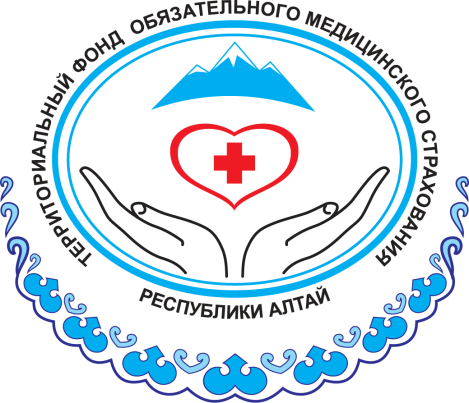 Территориальный фонд обязательногомедицинского страхованияРеспублики Алтай
Итоги контрольно-ревизионной работы Территориального фонда ОМС Республики Алтай за 2022 год
Алтынай Николаевна Шандыбаева, начальник КРО
________________________________________________________________
2023 год
г. Горно-Алтайск
_______________________________________________________________________
Проведено проверок 
целевого использования средств ОМС 
в 2022 году – 29 (в 2021 году – 25), 
в том числе:
25 – плановые комплексные проверки
из них: 24 проверки в МО
		   1 проверка в СМО
               4 – внеплановые проверки в МО
___________________________________________________________________________
.
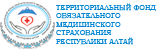 Контроль за целевым использованием средств ОМС
.
Суммы нецелевого использования средств ОМС, штрафов и пени возмещены в бюджет ТФОМС Республики Алтай: в 2020 году в полном объеме – 8 805,3 тыс. руб., 
в 2021 году частично – 18225,3 тыс. руб., в 2022 году частично в сумме – 14054,8 тыс. руб.
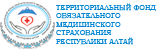 .
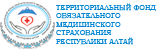 .
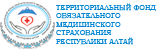 ОСНОВНЫЕ  ВИДЫ  НАРУШЕНИЙдопускаемые МО, в части нецелевого использования средств ОМС:
Расходы, не входящие в территориальную программу обязательного медицинского страхования и не включенные структуру тарифа на оплату медицинской помощи;
Расходы, неправомерно произведенные за счет средств ОМС, осуществляющиеся за счет средств республиканского бюджета и средств от иной приносящей доход деятельности (платных услуг);
Расходование средств на оплату труда, в нарушение нормативных правовых актов и не входящие в действующую систему оплаты труда медицинской организации;
Расходование средств ОМС в отсутствие подтверждающих документов (первичных документов).
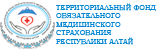 Нарушения по видам расходов
1637,8 тыс. руб. – Медикаменты и расходный материал.
- Расходы, по приобретению лекарственных средств, не входящих в перечень ЖНВЛП и стандарты медицинской помощи и необоснованные решениями врачебной комиссии в случаях индивидуальной непереносимости и (или) по жизненным показаниям;
- Расходы по  расходным материалам, приобретенных за счет средств ОМС, на оказание платных медицинских услуг; 
- Расходы по приобретению лекарственных средств (антирабической вакцины) за счет средств ОМС, осуществляющихся за счет средств бюджетных ассигнований (ст. 15 Федерального закона от 17.09.1998 № 157-ФЗ).

4556,0 тыс. руб. – Основные средства.
- Расходы, по приобретению основных средств (оборудование, производственный и хозяйственный инвентарь) стоимостью свыше 100 тысяч рублей за единицу.

1167,1 тыс. руб. – Командировочные расходы.
- Возмещение командировочных расходов работникам медицинской организации сверх установленных норм, в нарушение требований Постановлений Правительства Российской Федерации № 729 от 02.10.2002, № 749 от 13.10.2008, и Постановления Правительства Республики Алтай № 104 от 05.05.2017;
- Расходы по обучению на курсах повышения квалификации специалистов, не относящихся к медицинским персоналу (работников административно-управленческого персонала (экономист, бухгалтер, специалист отдела кадров и т.д.)); 
- Командировочные расходы, в том числе оплата обучения не связанные с профессиональной переподготовкой и повышением квалификации (участие в форумах, конференциях, дискуссионных клубах, съездах, тренингах  и  т.д.);
- Расходы по командировочным расходам медицинских работников, содержащихся за счет средств республиканского бюджета (врачей специалистов: фтизиатр, нарколог, психиатр, патологоанатом, в том числе средний медицинский персонал) и за счет средств от иной приносящей доход деятельности (платных услуг). 

723,9  тыс. руб. – Прочие материальны запасы.
- Расходы по приобретению прочих материальных запасов не входящих в структуру тарифа (в том числе: шаров воздушных, гирлянды, бумаги для фотоаппарата, картин, открыток и пр.); 
- Расходы по приобретению прочих материальных запасов используемые при оказании платных медицинских услуг (бланочной продукции, расходных материалов, кассовой ленты, тесты ИХА-факторы и пр.).

1858,0  тыс. руб. – Капитальные вложения (капитальный ремонт оборудования).
- Расходы по монтажу, установке техническом сопровождении программных комплексов и систем, не связанных с реализацией территориальной программы ОМС (видеонаблюдения, охранно-пожарной и тревожной сигнализации и др.).
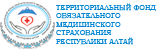 Нарушения по видам расходов
622,3  тыс. руб. – Работы и услуги по содержанию имущества.
- Расходы по коммунальным услугам зданий, кабинетов, содержащихся за счет средств республиканского бюджета (здание морга, кабинеты врача фтизиатра и врача психиатра-нарколога, содержащихся за счет средств республиканского бюджета).

685,9  тыс. руб. – Горюче-смазочные материалы (ГСМ).
- Расходы по списанию ГСМ сверх установленных норм, в нарушение распоряжения Министерства транспорта Российской Федерации № АМ-23-р от 14.03.2008.

4376,5  тыс. руб. –  Оплата труда.
- Неправомерная выплата заработной платы (в том числе премии) не в соответствии с трудовым договором, заключенным с работником и приказами МО; неправомерная выплата персонального повышающего коэффициента; неправомерная выплата районного и северного коэффициентов; неправомерная выплата заработной платы за работу в выходной день; неправомерная выплата заработной платы в период фактического нахождения работника в отпуске и в командировке, произведенной не в соответствии с табелем учета рабочего времени; неправомерная доплата выплаты стимулирующего характера в виде премиальных выплат в нарушение приказа; неправомерная выплата отпускных и компенсации за неиспользованный отпуск; неправомерная выплата доплаты за совмещение должностей (профессий), за расширение зоны обслуживания и увеличение объема работы; неправомерная выплата заработной платы, связанной с установлением завышенных должностных окладов не в соответствие с профессиональной квалификационной группой и квалификационным уровнем перечня должностей в штатном расписании (по отдельным должностям), сверх установленных размеров, в нарушение действующего Положения об оплате труда МО; неправомерная выплата медицинской организацией доплаты до МРОТ, в случаях превышения заработной платы работника установленного минимального размера оплаты труда (МРОТ), в нарушение Федерального закона № 82-ФЗ от 19.06.2000 «О минимальном размере оплаты труда» и ст. 133 Трудового кодекса Российской Федерации; расходы по оплате труда структурного подразделения, содержащегося за счет средств от иной приносящей доход деятельности (платных услуг). 

451,9  тыс. руб. –  Расходы произведенные без подтверждающих документов.
- Неправомерная выплата заработной платы без приказа;
- Неправомерная выплата заработной платы в период нахождения работника в очередном ежегодном отпуске, в том числе в отпуске без содержания (без сохранения заработной платы); 
- Возмещение командировочных расходов работникам медицинской организации не подтвержденные первичными бухгалтерскими документами (билет за проезд, квитанция (счет) за проживание и пр.) и произведенные без приказа медицинской организации о направлении работника в служебную командировку;
- Оплата труда за сверхурочное время работы (в пути) в период нахождения работника в командировке без приказа;
- Приобретение и списание лекарственных препаратов без подтверждающих первичных документов; 
- Приобретение основных средств (в том числе: медицинского оборудования) без подтверждающих первичных документов;
- Неправомерное списание ГСМ без подтверждающих первичных документов (путевых листов).

112,0  тыс. руб. – Иные расходы.
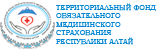 .
Спасибо за внимание!
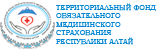